Portable Controlled Noise Environment
Team # 34
Jenny Liu
Amanda Spencer
Jennifer Wang
Client
Dr. Dennis Barbour
Background – Hearing Loss
Hearing loss affects about 30 million adults1
Can be treated with hearing aids or cochlear implants
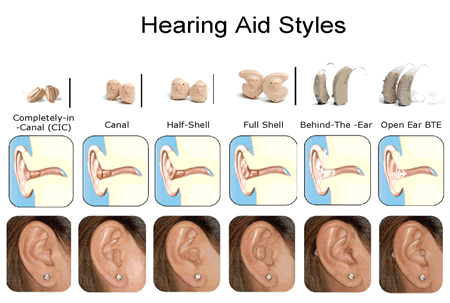 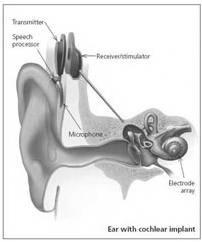 [1] Risk Factors for Hearing Loss in US Adults. Agrawal, Yuri et. al. :2009, Otology & Neurotology, Vol. 30, pp. 139-145
Image Credits: “Types of Hearing Aids”. Canadian Hard of Hearing Society. http://www.chha-nl.nl.ca/hearing-aid-types.html,
Watson, Stephanie.  "Hearing Aid Basics"  2007.  HowStuffWorks.com. <http://health.howstuffworks.com/medicine/modern-technology/hearing-aid.htm>
Background – Auditory Training
Auditory training helps improve the efficacy of auditory devices2
Patient compliance is low
Our client is researching a method to engage patients and improve compliance
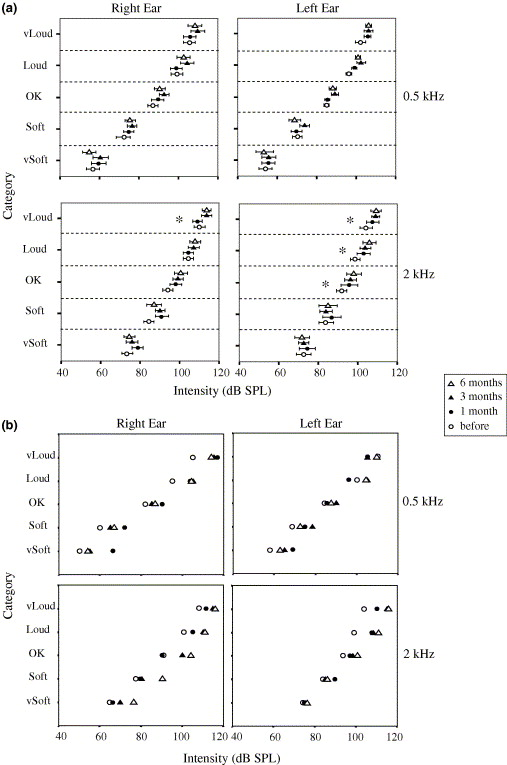 [2] Olson, Anna D and Canada, Tara B. Using Computerized Auditory Training Clinically for Adults With Cochlear Implants. [Online] American Speech-Language-Hearing Association. http://www.asha.org/aud/articles/auditory-training-adults-cochlear-implants/.
Image Credits: The auditory acclimatization effect in sensorineural hearing-impaired listeners: evidence for functional plasticity. Philibert, B, et al., 2005, Hearing Research, Vol. 205, pp. 131-142
Need and Problem Definition
Need
Increase the usability of the developed auditory training game

Problem Definition
Design a portable controlled noise environment (PCNE)
Scope
The PCNE will consists of  a physical apparatus, a noise-processing system, and a speaker
It will deliver the training signal and desired signal to noise ratio from the auditory training regimen to the patient
It will interface with the software developed in Dr. Ledbetter’s project and with any associated hardware
It must be easily used by the average patient
Specifications
Specifications
Existing Solutions –  Passive Noise Reduction
Mechanically disrupt the transmission of sound energy
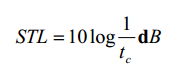 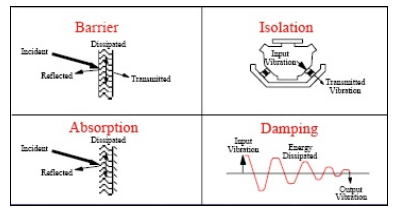 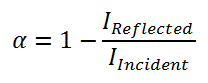 Image Credits: Ravindran, A. (2004). Investigation of Inverse Acoustical Characterization of Porous Material Used in Aircraft Noise Control.
Existing Solutions –  Passive Noise Reduction
Mechanically disrupt the transmission of sound energy
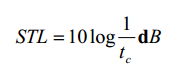 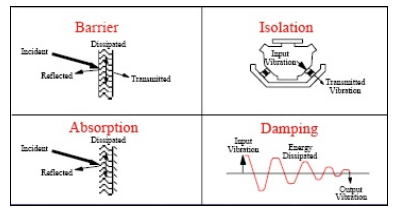 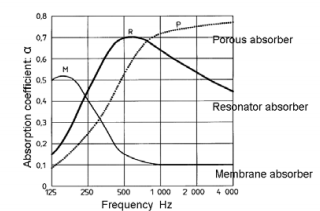 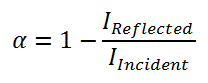 Image Credits: Ravindran, A. (2004). Investigation of Inverse Acoustical Characterization of Porous Material Used in Aircraft Noise Control.
Existing Solutions –  Active Noise Reduction
Generate a sound wave exactly out of phase to the original sound
The superposition of the two waves results in destructive interference, and thus silence3
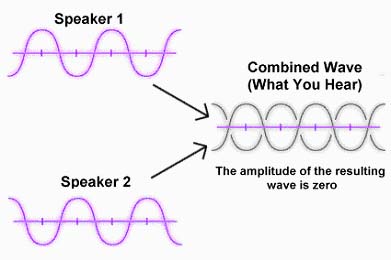 [3] Elliott, S., & P.A., N. (1993). Active Noise Control. IEEEXplore , 10 (4), 12-35.
Image Credits: Stevens, M. (2008, July 18). Toyota to fit Active Noise Cancelling to Crown Hybrid. The Motor Report .
Existing Solutions –  Active Noise Reduction
An example signal processing system
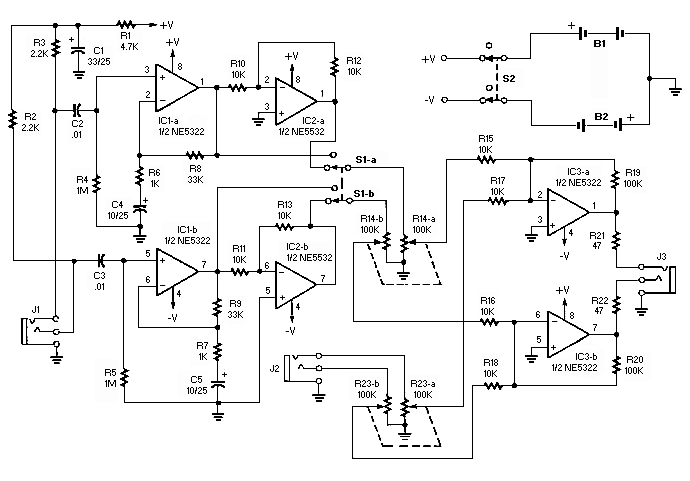 Image Credits: J. Ryckebusch, "Build These Noise-Canceling Headphones," HeadWize, 2000. [Online]. Available: http://headwize.com/projects/noise_prj.htm.
Franks, J. R. Hearing Measurement. World Health Organization.
Existing Solutions – Auditory Training
Soundproofed rooms4
Quiet area of house5
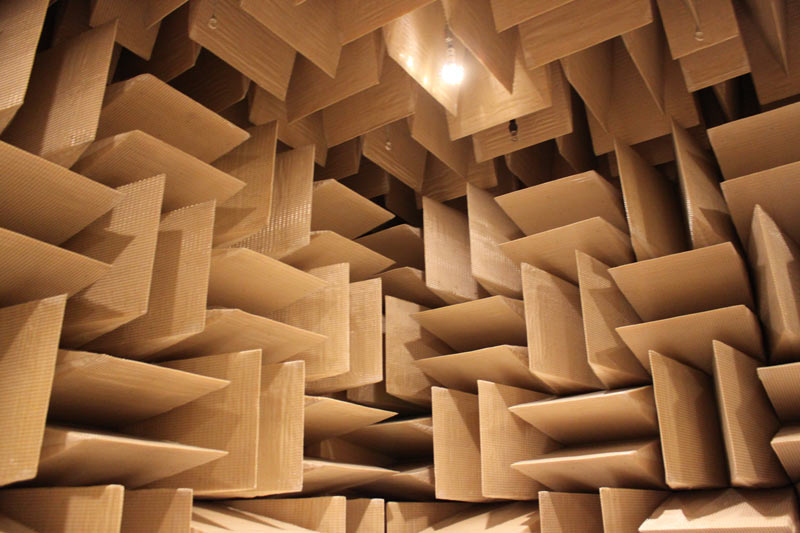 [4] World Health Organization, "Occupational Exposure to Noise: Evaluation, Prevention and Control," 2001. [Online]. Available: http://www.who.int/occupational_health/publications/occupnoise/en/index.html.
[5] Neurotone, "LACE 4 Auditory Training Manual for the Hearing Health Care Professional," 2007-2010.
Image Credit: Rothman, W. (2009, October 1). Microsoft’s Anechoic Chamber: The Place Where Sound Goes To Die.
Existing Solutions – Other Noise Reducing Technology
Noise reduction in small enclosures6,7,8
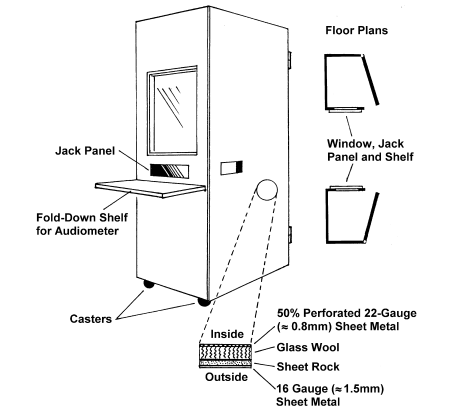 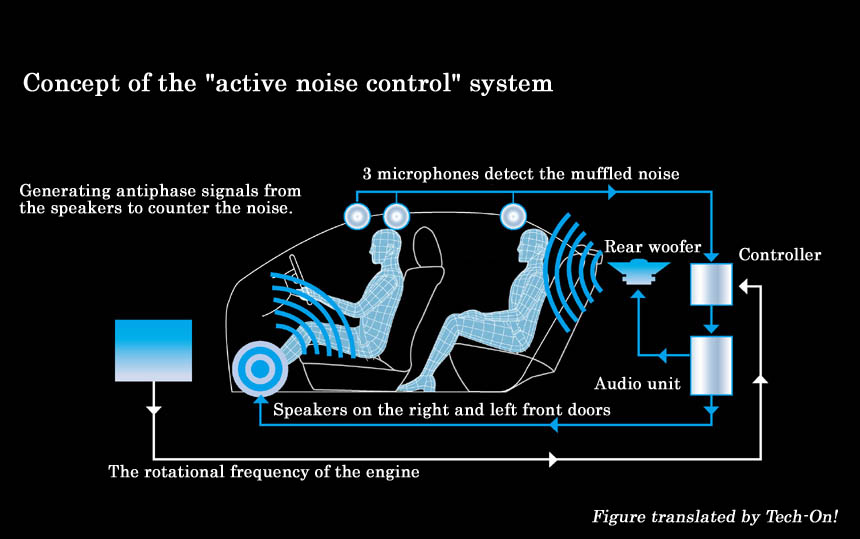 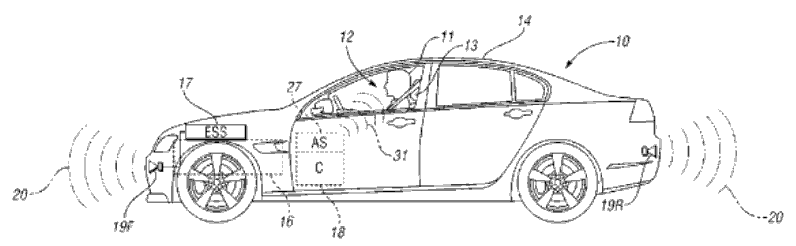 [6] Franks, J. R. Hearing Measurement. World Health Organization.
[7] Ogawa, K. (2008, June 20). Toyota Cuts 'Muffled Noise' in Crown Hybrid. (Nikkei Automotive Technology)
[8] Theobald, M. A., & Hammelef, D. M. (2011). Patent No. 8045725. United States of America.
Existing Solutions – Other Noise Reducing Technology
Passive Noise Reducing Headphones9




 
Active Noise Reducing Headphones10,11
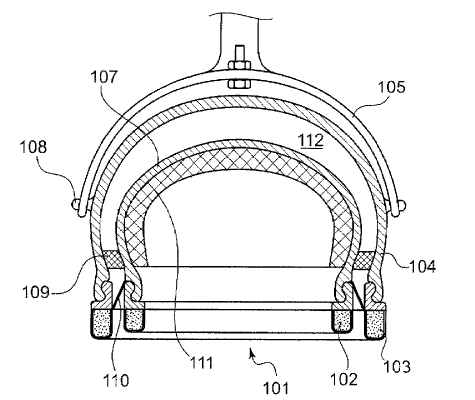 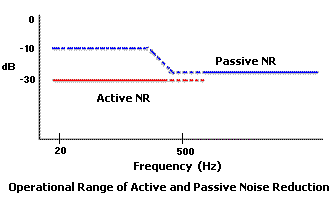 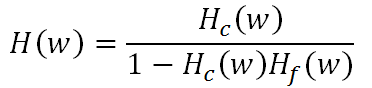 [9] Du, Y., Homma, K., & Vaudrey, M. A. (2010). Patent No. 7703572. United States of America
[10] C. Moy, "Active Noise Reduction Headphone Systems," HeadWize, 2001. [Online]. Available: http://gilmore2.chem.northwestern.edu/tech/anr_tech.htm. 
[11] W. Harris, "How Noise-canceling Headphones Work," HowStuffWorks, 15 February 2007. [Online]. Available: http://electronics.howstuffworks.com/gadgets/audio-music/noise-canceling-headphone3.htm.
Preliminary Design Schedual
Preliminary Design Schedual
Team Organization
Questions?
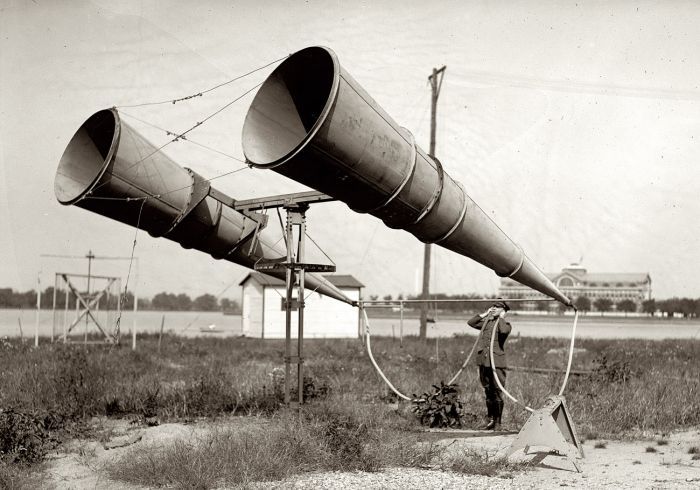 Image Credit: Chris, Wild. "Pre-radar listening devices, c. 1900-1945."Retronaut.  <http://www.retronaut.co/2011/07/listening-before-radar/>.